CHAPTER 4 (Part C)
PROBABILITY
Prem Mann, Introductory Statistics, 8/E Copyright © 2013 John Wiley & Sons. All rights reserved.
COUNTING RULE, FACTORIALS, COMBINATIONS, AND PERMUTATIONS
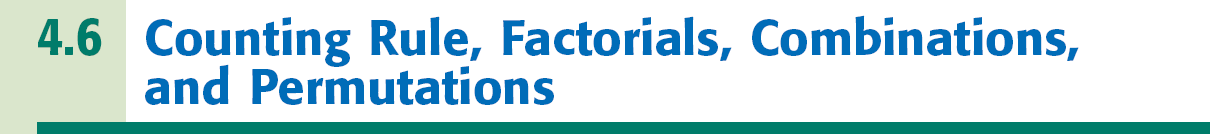 Suppose we toss a coin three times. This experiment has three steps: the first toss, the second toss, and the third toss. Each step has two outcomes: a head and a tail. Thus, 

Total outcomes for three tosses of a coin = 2 x 2 x 2 = 8

The eight outcomes for this experiment are 
  
        HHH, HHT, HTH, HTT, THH, THT, TTH, and TTT
Prem Mann, Introductory Statistics, 8/E Copyright © 2013 John Wiley & Sons. All rights reserved.
Example
A National Football League team will play 16 games during a regular season. Each game can result in one of three outcomes: a win, a loss, or a tie. The total possible outcomes for 16 games are calculated as follows:

Total outcomes = 3·3·3·3·3·3·3·3·3·3·3·3 ·3·3·3·3
	    = 316 = 43,046,721

    One of the 43,046,721 possible outcomes is all 16 wins.
Prem Mann, Introductory Statistics, 8/E Copyright © 2013 John Wiley & Sons. All rights reserved.
COUNTING RULE, FACTORIALS, COMBINATIONS, AND PERMUTATIONS
Factorials

Definition 
The symbol n!, read as “n factorial,” represents the product of all the integers from n to 1. In other words,
n! = n(n - 1)(n – 2)(n – 3) · · · 3 · 2 · 1 
By definition,
0! = 1
Prem Mann, Introductory Statistics, 8/E Copyright © 2013 John Wiley & Sons. All rights reserved.
Example
Evaluate 7!

  7! = 7 · 6 · 5 · 4 · 3 · 2 · 1 = 5040
Evaluate 10!

  10! = 10 · 9 · 8 · 7 · 6 · 5 · 4 · 3 · 2 · 1 
        = 3,628,800
Evaluate (12-4)!

  (12-4)! = 8! = 8 · 7 · 6 · 5 · 4 · 3 · 2 · 1 
        = 40,320
Prem Mann, Introductory Statistics, 8/E Copyright © 2013 John Wiley & Sons. All rights reserved.
COUNTING RULE, FACTORIALS, COMBINATIONS, AND PERMUTATIONS
Combinations

Definition
Combinations give the number of ways x elements can be selected from n elements. The notation used to denote the total number of combinations is 



which is read as “the number of combinations of n elements selected x at a time.”
Prem Mann, Introductory Statistics, 8/E Copyright © 2013 John Wiley & Sons. All rights reserved.
Combinations
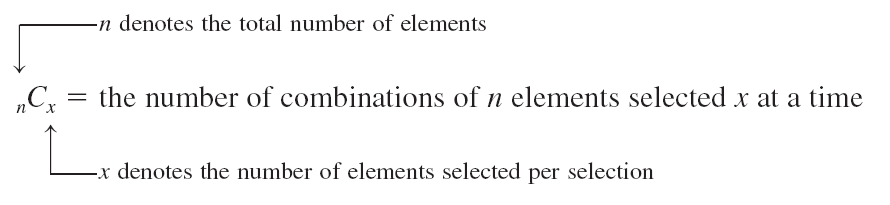 Number of Combinations 
The number of combinations for selecting x from n distinct elements is given by the formula



where n!, x!, and (n-x)! are read as “n factorial,” “x factorial,” “n minus x factorial,” respectively.
Prem Mann, Introductory Statistics, 8/E Copyright © 2013 John Wiley & Sons. All rights reserved.
Example
An ice cream parlor has six flavors of ice cream. Kristen wants to buy two flavors of ice cream. If she randomly selects two flavors out of six, how many combinations are there?
n = total number of ice cream flavors = 6
x = # of ice cream flavors to be selected = 2





   Thus, there are 15 ways for Kristen to select two ice cream flavors out of six.
Prem Mann, Introductory Statistics, 8/E Copyright © 2013 John Wiley & Sons. All rights reserved.
Example
Three members of a jury will be randomly selected from five people. How many different combinations are possible?
n = 5 and x = 3
Prem Mann, Introductory Statistics, 8/E Copyright © 2013 John Wiley & Sons. All rights reserved.
Example
Marv & Sons advertised to hire a financial analyst. The company has received applications from 10 candidates who seem to be equally qualified. The company manager has decided to call only 3 of these candidates for an interview. If she randomly selects 3 candidates from the 10, how many total selections are possible?
n = 10 and x = 3




Thus, the company manager can select 3 applicants from 10 in 120 ways.
Prem Mann, Introductory Statistics, 8/E Copyright © 2013 John Wiley & Sons. All rights reserved.
Permutations
Permutations Notation 
Permutations give the total selections of x element from n (different) elements in such a way that the order of selections is important. The notation used to denote the permutations is 



which is read as “the number of permutations of selecting x elements from n elements.” Permutations are also called arrangements.
Prem Mann, Introductory Statistics, 8/E Copyright © 2013 John Wiley & Sons. All rights reserved.
Example
A club has 20 members. They are to select three office holders – president, secretary, and treasurer – for next year. They always select these office holders by drawing 3 names randomly from the names of all members. The first person selected becomes the president, the second is the secretary, and the third one takes over as treasurer. Thus, the order in which 3 names are selected from the 20 names is important. Find the total arrangements of 3 names from these 20.
n = total members of the club = 20 
x = number of names to be selected = 3



Thus, there are 6840 permutations or arrangements for selecting 3 names out of 20.
Prem Mann, Introductory Statistics, 8/E Copyright © 2013 John Wiley & Sons. All rights reserved.